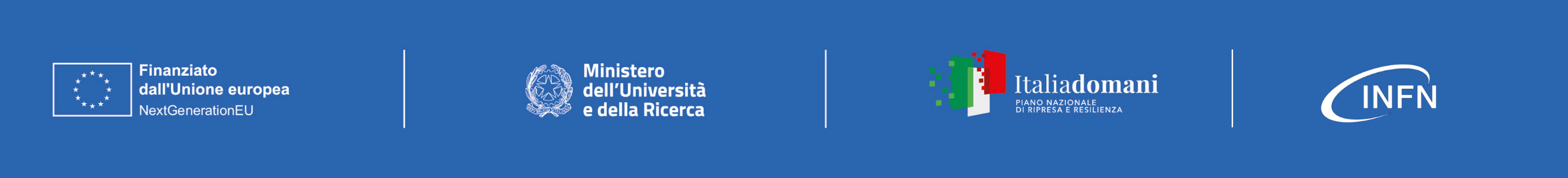 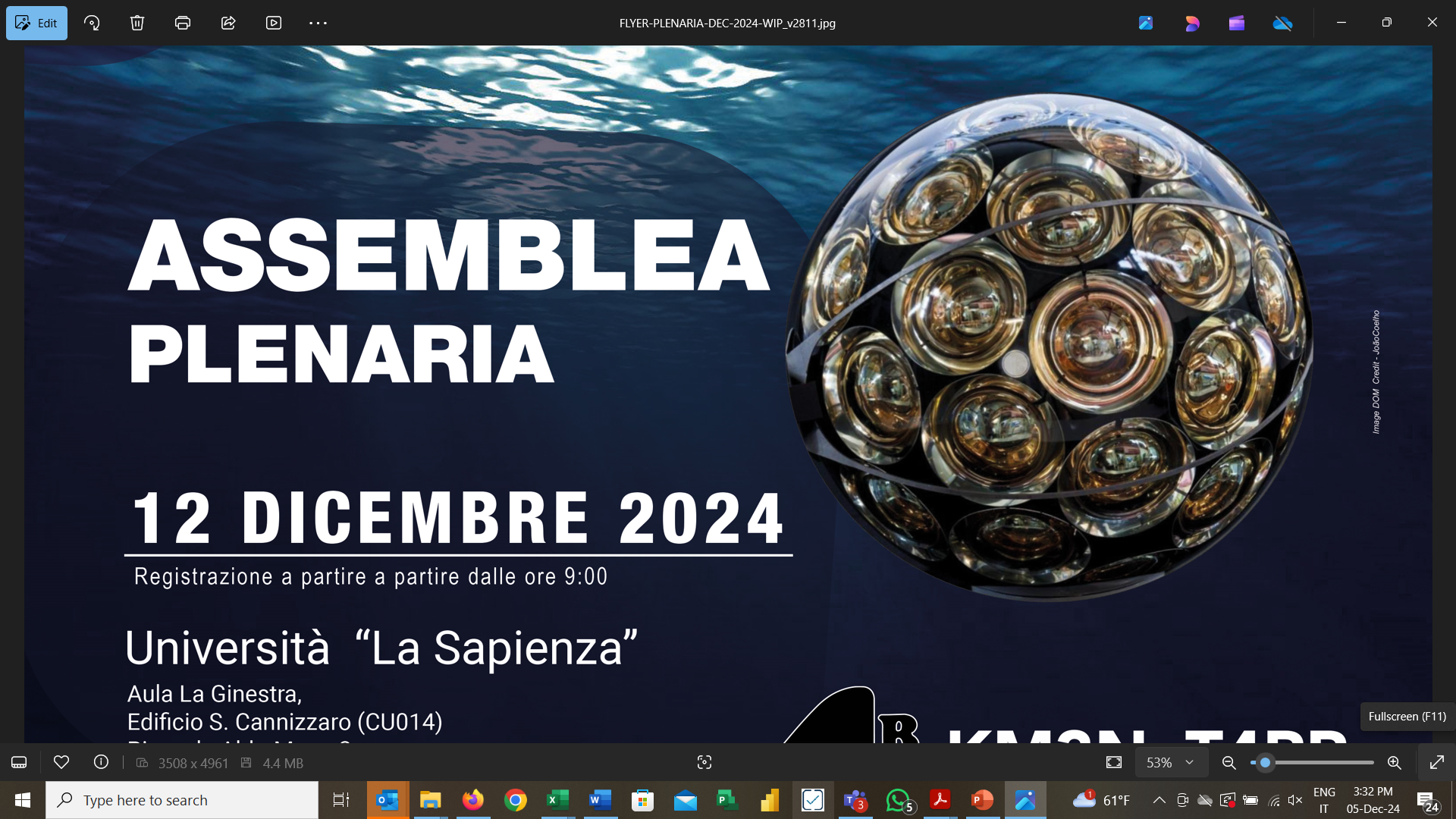 KM3NeT4RR
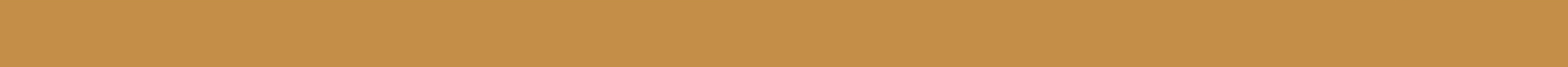 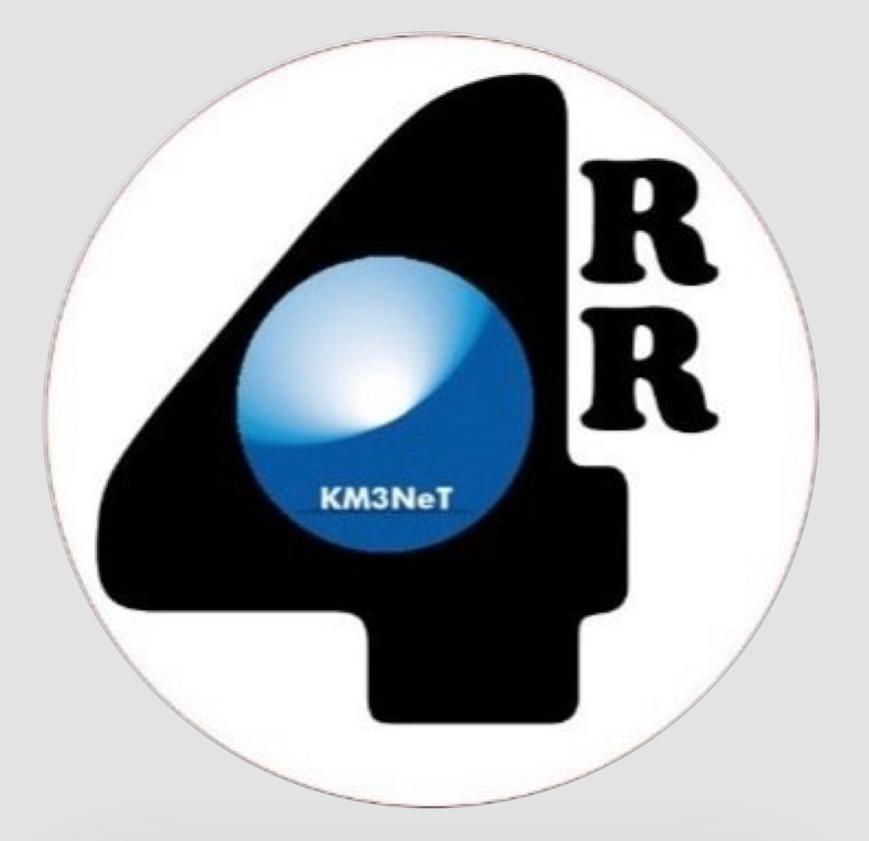 Missione 4 • Istruzione e Ricerca
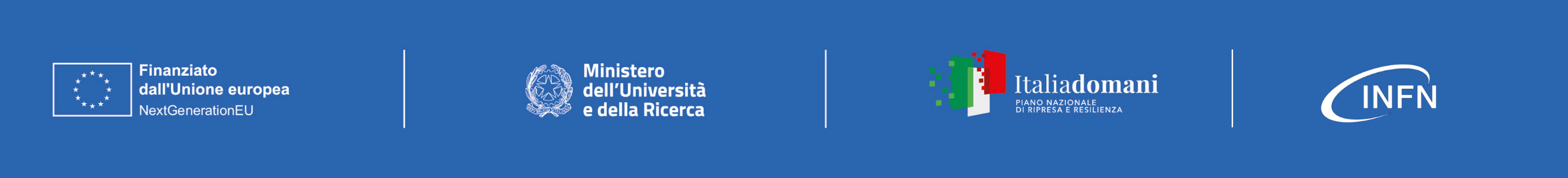 BUDGET DI PROGETTO KM3NeT4RR PER WORKPACKAGE (in €)
Fonte: Decreto di ammissione al finanziamento 123 del 21-06-2022
Missione 4 • Istruzione e Ricerca
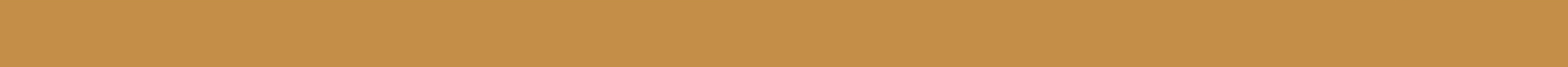 Missione 4 • Istruzione e Ricerca
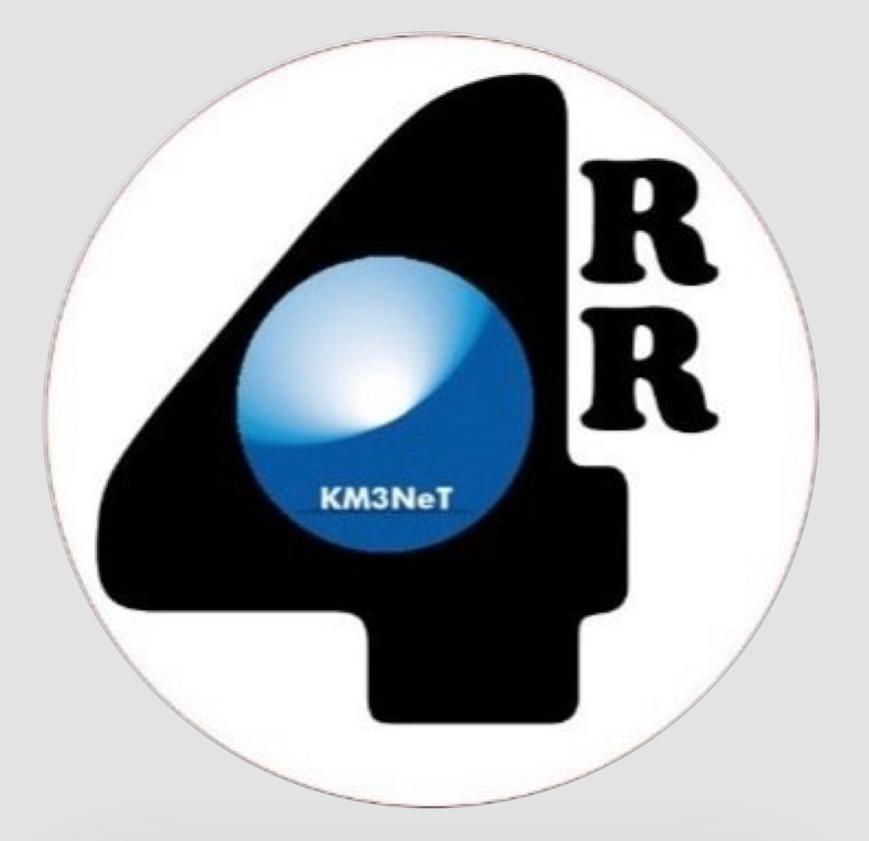 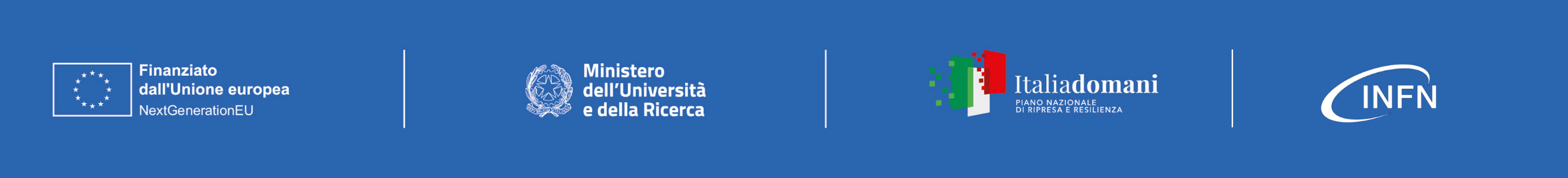 BUDGET DI PROGETTO KM3NeT4RR PER PARTNER E UO (in €)
Fonte: Decreto di ammissione al finanziamento 123 del 21-06-2022
Missione 4 • Istruzione e Ricerca
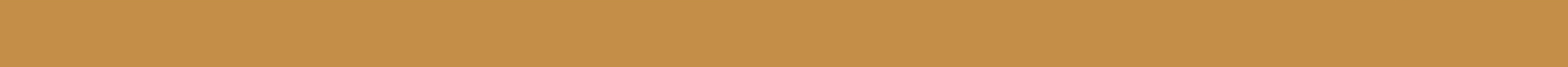 Missione 4 • Istruzione e Ricerca
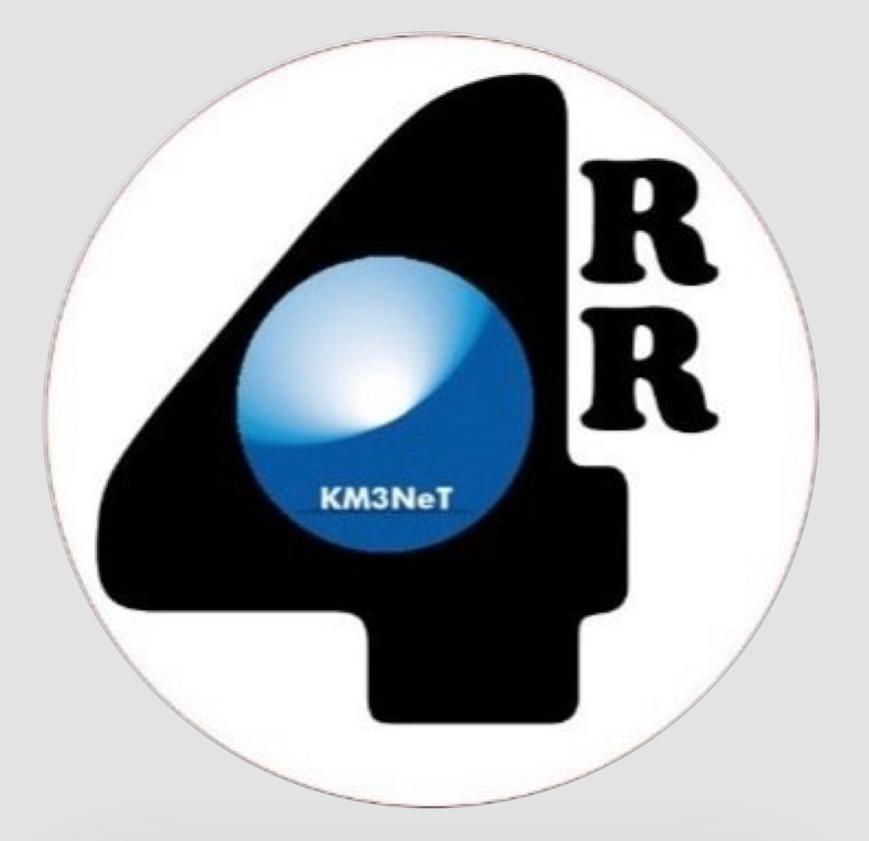 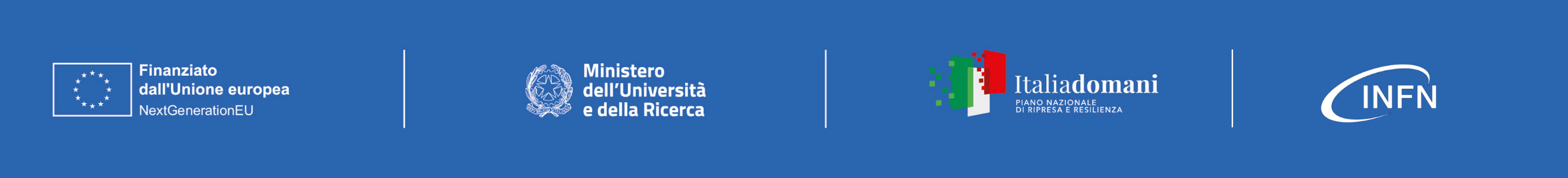 IMPORTO TOTALE RENDICONTATO NEI PRIMI 12 BIMESTRI* (in €)
*Gli importi dei primi 10 Bimestri sono completi, mentre quelli dei Bimestri n.11 e n.12 devono ancora essere integrati con altre spese da rendicontare in piattaforma
Missione 4 • Istruzione e Ricerca
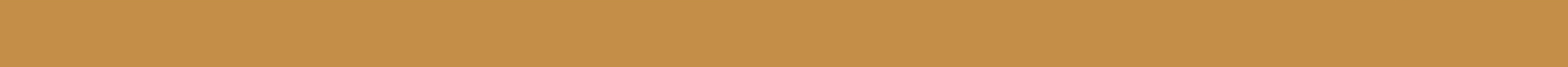 Missione 4 • Istruzione e Ricerca
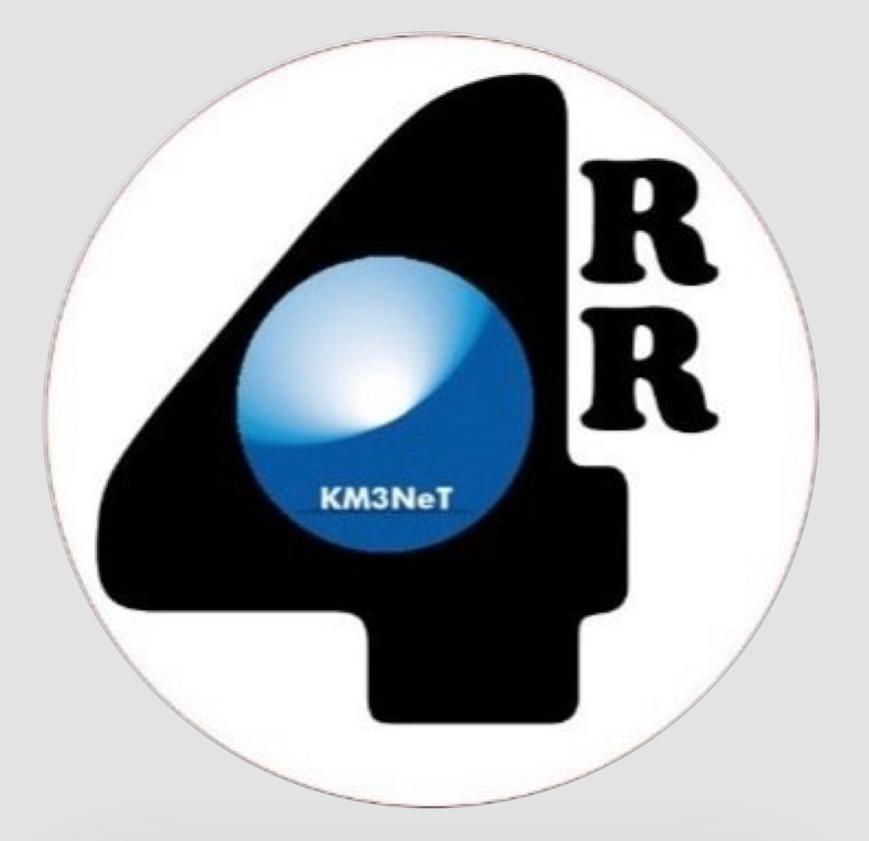 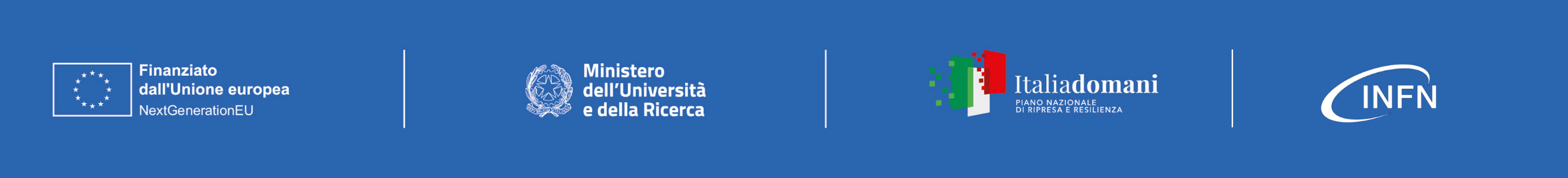 IMPORTO RENDICONTATO NEI PRIMI 12 BIMESTRI* PER VOCE DI COSTO  (in €)
*Gli importi dei primi 10 Bimestri sono completi, mentre quelli dei Bimestri n.11 e n.12 devono ancora essere integrati con altre spese da rendicontare in piattaforma
Missione 4 • Istruzione e Ricerca
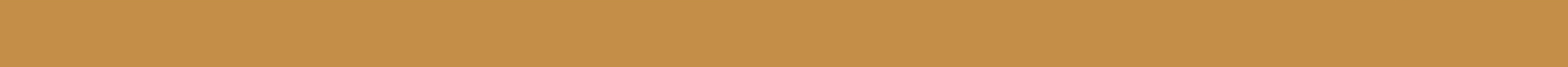 Missione 4 • Istruzione e Ricerca
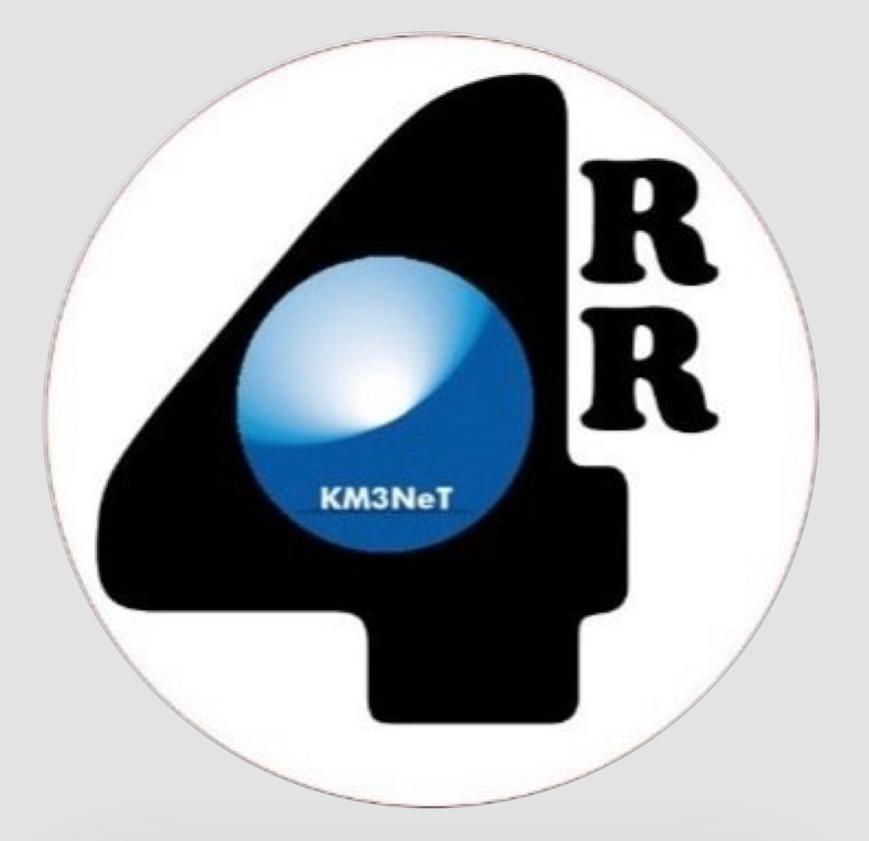 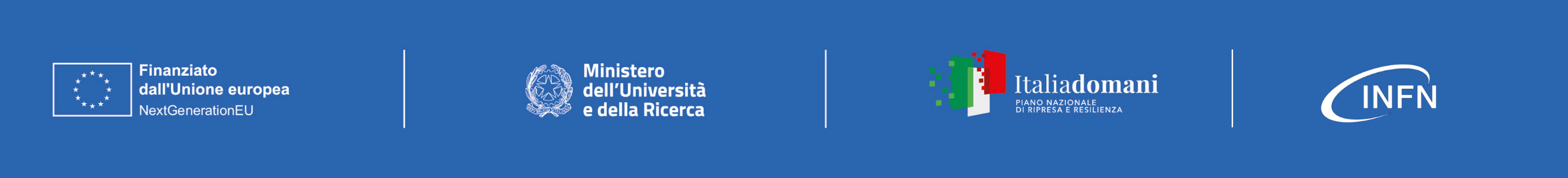 IMPORTI RENDICONTATI* PER PERSONALE TD E PHD (in €)
58,7%
*Gli importi dei primi 10 Bimestri sono completi, mentre quelli dei Bimestri n.11 e n.12 devono ancora essere integrati con altre spese da rendicontare in piattaforma
Missione 4 • Istruzione e Ricerca
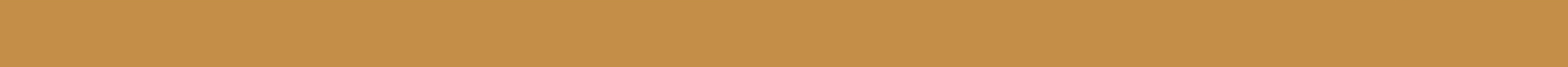 Missione 4 • Istruzione e Ricerca
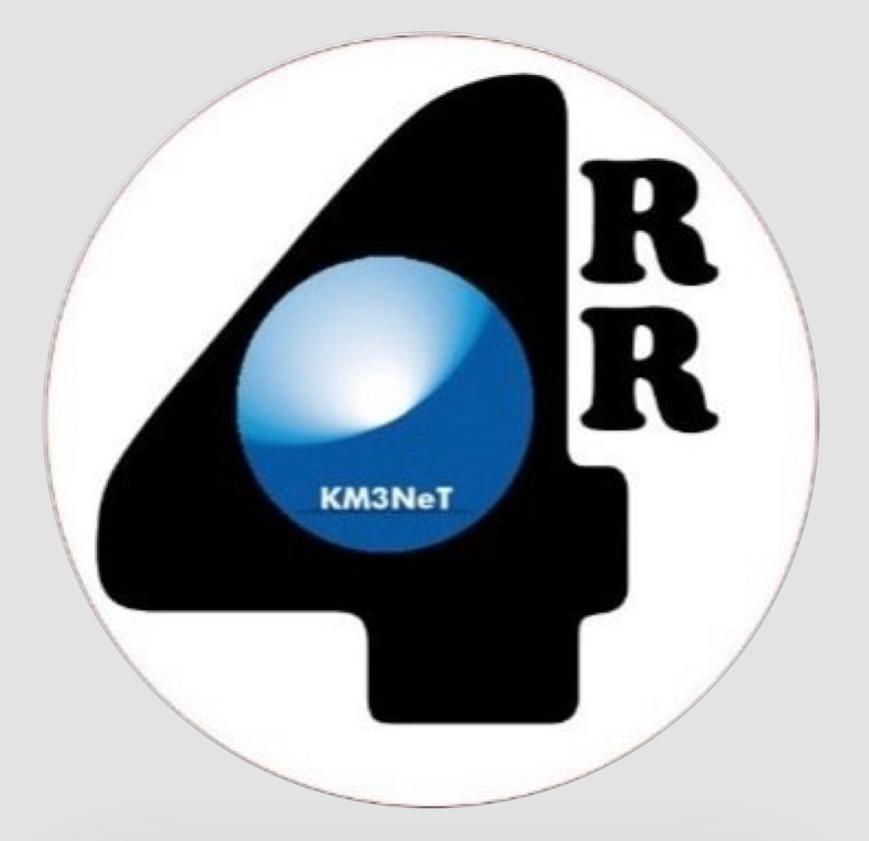 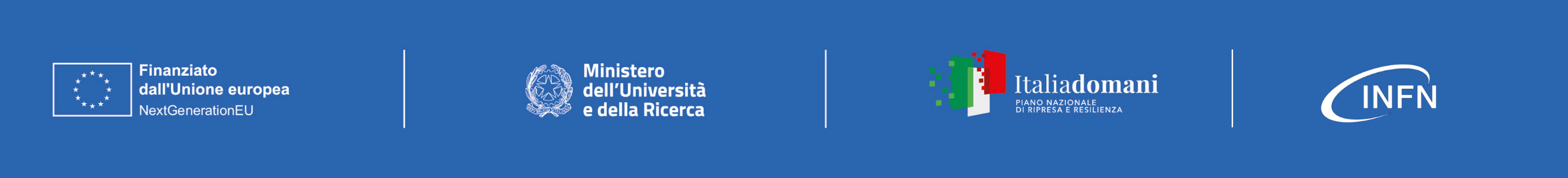 IMPORTI RENDICONTATI* PER STRUM.NE SCIENTIFICA E OPERE CIVILI  (in €)
58,5%
*Gli importi dei primi 10 Bimestri sono completi, mentre quelli dei Bimestri n.11 e n.12 devono ancora essere integrati con altre spese da rendicontare in piattaforma
Missione 4 • Istruzione e Ricerca
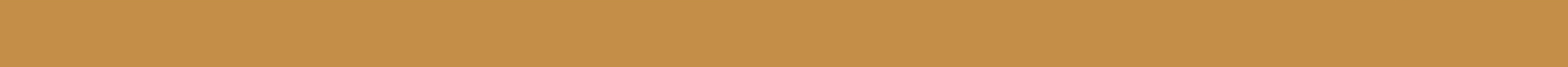 Missione 4 • Istruzione e Ricerca
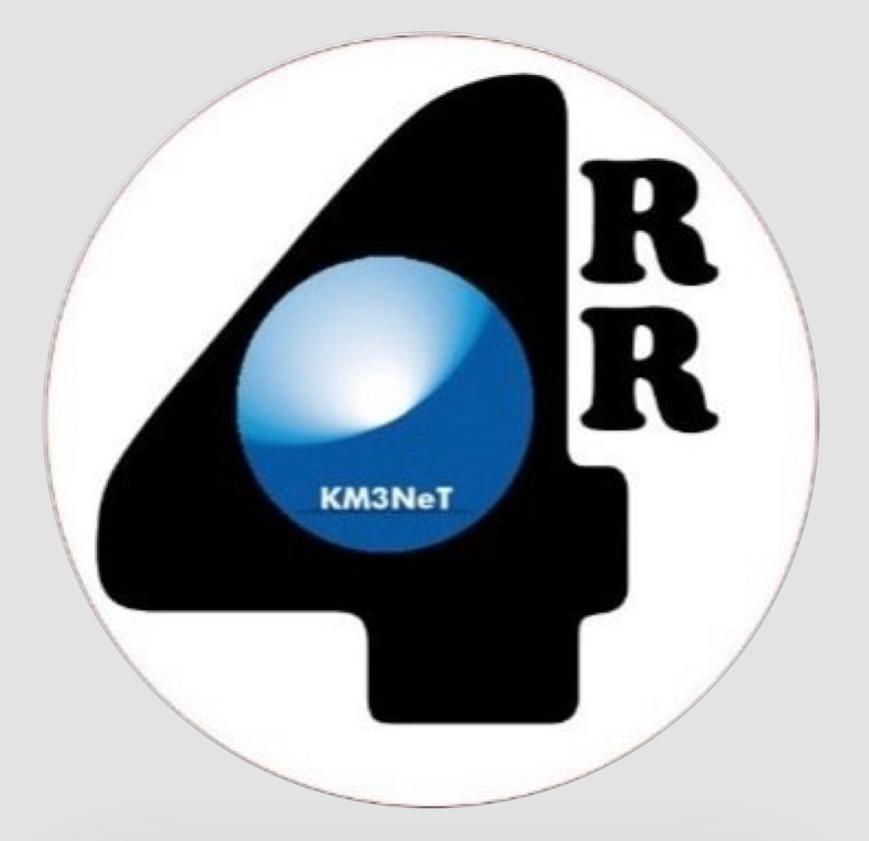 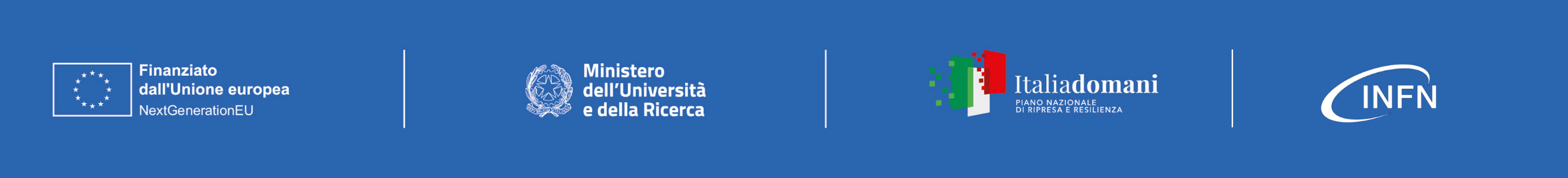 NUMERO DI ID DI SPESA RENDICONTATA NEI PRIMI 12 BIMESTRI*
Valore medio per personale TD e PHD: €4,3k
Valore medio per strumentazione scientifica e opere civili: €158,7k
*I valori riferiti ai primi 10 Bimestri sono definitivi, mentre quelli dei Bimestri n.11 e n.12 devono ancora essere integrati con altri ID di spesa da rendicontare in piattaforma
Missione 4 • Istruzione e Ricerca
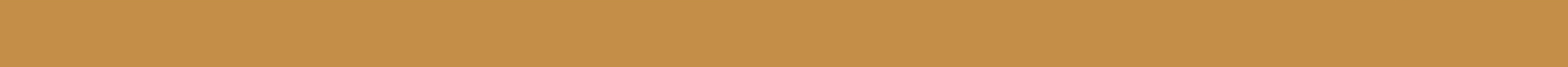 Missione 4 • Istruzione e Ricerca
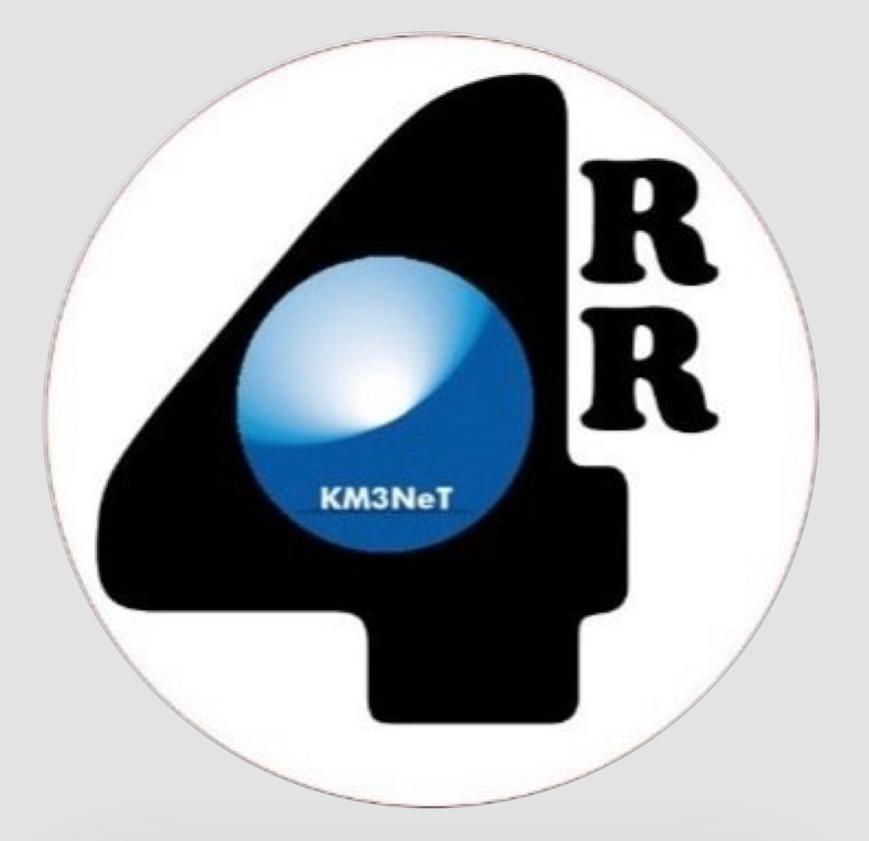